Analýza rámců
Rámování je „aktivita výběru některých aspektů vnímání reality, které jsou následně ve sdělovaném textu vyzvednuty a podtrženy, čímž dochází k prosazení určité konkrétní definice problému, kauzální interpretace, morálního hodnocení či doporučeného jednání“ (Entman 1993: 52).
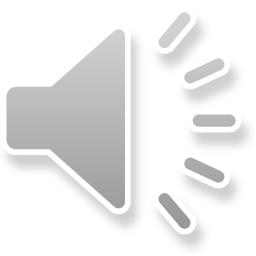 Vědomé  x nevědomé rámování
Rámec  x ideologie
Metafory, obrazy
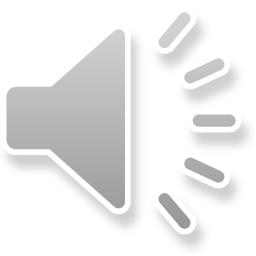 Rámec: Prostituce jako řemeslo
(Prostitutka jako aktérka podvádějící stát na daních)
Praha chce legalizaci prostituce. Na jedné prostitutce stát prodělá skoro 46 000 korun
(tn.nova.cz, 13.11.2012)
Prostituce jako legální živnost. O to, aby to tak bylo, se teď bojuje na pražském magistrátu. Kromě toho, že by se prostitutky musely registrovat a chodit na pravidelné prohlídky, by také odváděly ze své činnosti státu daně. Od každé z nich by mohl stát dostat 45 600 korun.
Prostituce je nejstarší řemeslo, staré jako lidstvo samo. V České republice legální nikdy nebyla, brzy se to ale možná změní. "Prostituce by se na základě zákona měla stát činností provozovanou na základě povolení," říká radní pražského magistrátu Lukáš Manhart.
Proto by si každá sexuální pracovnice musela jednou za rok dojít na obecní úřad. Například Petra, která se svým tělem živí od 20 let a denně si prostitucí vydělá zhruba 2000 korun, o tom nechce ani slyšet. "No ne, nechci, aby o mě někdo věděl, pak bych měla strach," svěřila se Petra.
Průměrná sexuální pracovnice s průměrnými a nikoli nadstandardními službami si na ulici za měsíc vydělá zhruba 20 000 korun. Za rok je to tedy 240 000 korun. Když odečteme daň z příjmu, tedy současných 19 %, stát na jedné prostitutce v současné době prodělá zhruba 45 600 korun. To je ale jen částka za jednu sexuální pracovnici.
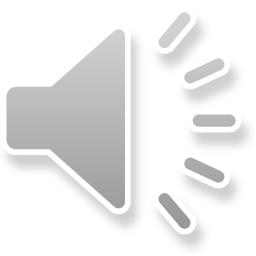 Rámec: Prostituce jako práce(prostitutka jako aktérka zasluhující ochranu stejně jako v jiné práci)
Zákaz prostituce nikomu nepomůže (IRespekt, Lucie Kavanová, 11. 12. 2012 )
Ženské skupiny bojují v Bruselu za celoevropský zákaz prostituce. Smysl ale dává spíš její legalizace.
…
Zatímco v Česku funguje prostituce v podivné šedé zóně, kdy je sice oficiálně zakázána, ale každý - včetně policie- o ní ví, v Německu, Rakousku nebo Holandsku je plně legální.
„Většině našich klientek to pomohlo, zbavily se závislosti na pasácích, nemusí se bát stát na ulici (byť jsou místa, kde smějí sex nabízet, omezena například na určitou minimální vzdálenost od škol),“ komentuje jedenáct let starý zákon, která z prostituce udělal v Německu legální živnost, Johanna Lešniaková, sociální pracovnice, která v Berlíně dlouhodobě pracuje s prostitutkami v organizaci Hydra. Zároveň je takto možné lépe hlídat přenos pohlavních nemocí – výměnou za legalitu jsou zpravidla prostitutky povinny chodit na zdravotní prohlídky.
"Legální prostitutky" průběžně platí daně, sociální pojištění apod. a chodí na povinné pravidelné zdravotní prohlídky. Když ale onemocní, odejdou na mateřskou nebo do důchodu, dostanou od státu také normální kontrolu. V některých městech (například v Kolíně nad Rýnem) si zase kupují denní povolenky – v Kolíně dokonce rovnou z automatu.
Příliš prudérní Česko
Téma prostituce sleduji už několik let a ještě jsem nepotkala prostitutku, která by si s legalizací této profese spojovala zvýšení násilí nebo genderové nerovnosti – právě naopak.
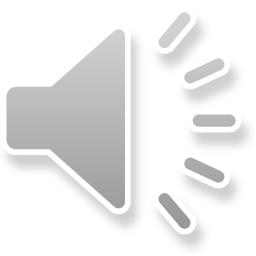 Rámec: prostituce jako násilí(prostitutka jako oběť)
Prostituce a obchod se ženami
(prezentace České ženské lobby)
Česká ženská lobby chápe obchod se ženami jako zásadní porušování lidských práv. Prostituce by neměla být spojována s termíny jako je „donucení“ či naopak „svobodná volba“. Vždy jde o relativní pojmy, které je nutné chápat v ekonomických, politických, sociálních a kulturních souvislostech. K ochraně žen je zapotřebí prosazovat různorodé strategie, které budou jak chránit práva žen, tak postihovat osoby, které ze sexuálního průmyslu těží. Česká ženská lobby také prosazuje přenesení zodpovědnosti na klienty žen. Práva žen by měla zahrnovat: přístup ke zdravotní péči, policejní ochranu, možnosti školení a vzdělávání, právní služby a právní zastupování včetně povolení k pobytu u žen z nečlenských zemí EU, podporu, poradenství a další služby dostupné všem ženám.
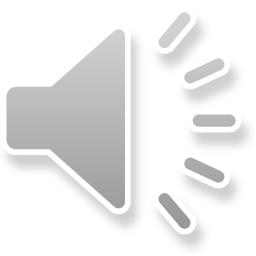 Rámec: Prostituce jako hřích(Prostitutka jako oběť nebo nádoba hříchu)
morální teolog Mons. doc. ThDr. Jiří Skoblík , www.opatbrno.cz
Prostituce provází lidstvo od nejstarších dob, v mnoha kulturách byla dokonce úzce propojená s náboženským kultem. Jak se na prostituci dívá katolická církev? Jednoznačně ji odmítá. Jde o sexuální aktivitu mimo manželství a s podstatně přitěžujícími okolnostmi…. Člověk je bytost s určitými nedotknutelnými právy, především s právem na to, aby se s ním zacházelo jako s bytostí nesouměřitelné hodnoty – na rozdíl od luxusního automobilu nebo cenného koncertního křídla. Tato práva jsou prostitucí porušována. Při etickém posouzení prostituce však záleží i na řadě okolností, jež mohou jednání posouvat stále více ke zlu. Zvlášť křiklavým příkladem je obchod s dívkami, netušícími, co se skrývá za lákavými nabídkami zahraničních „zástupců firem“. 
Řada žen  (ale i mužů) se ovšem prodává dobrovolně. Jak se můžeme dívat např. na dívky, které se věnují prostituci na studiích čistě jako „výnosné brigádě“? Rozdíl mezi vynucenou prostitucí a prostitucí dobrovolnou je samozřejmě eticky významný. Vynucená prostituce představuje extrémní příklad pošlapávání základních lidských práv a prvním viníkem je tu podnikatelská posedlost, která se nezastaví u představy člověka jako dobře prodejného zboží. K dobrovolné prostituci dochází ze sice často pochopitelných, avšak i tak nepřijatelných motivů. Jedná se o ztrátu povinné sebeúcty projevující se chybnou formou sexuální aktivity, která prozrazuje nedostatečné sebeocenění nebo neschopnost k obapolné osobní lásce. Prostituce znamená vždy degradaci lidské osoby, jakkoli je takové ponížení dobrovolné. Nelze však nepřihlížet k okolnostem, leckdy tragickým. Je rozdíl mezi zoufalou nemajetnou matkou dítěte, které potřebuje drahé léky, a cynickou znuděnou ženou hledající povyražení – navíc ekonomicky zajímavé. 
Prostituce na sebe váže mnoho dalších problémů. Kromě obchodu s lidmi, o němž  jste se zmínil, můžeme uvést nevěru, šíření nebezpečných nemocí, plození a výchovu dětí mimo rodiny, užívání drog … Takové průvodní jevy jsou nevyhnutelné. A můžeme pokračovat dál: riziko brutálního zranění, svádění nerozhodnutých zákazníků, ztráta smyslu pro žebříček hodnot, pozvolný propad do životní negace, škodlivý vliv na okolní manželství atd. Je ovšem třeba poctivě  posoudit, nakolik vědomě a dobrovolně na ně bere prostituující se osoba zřetel.
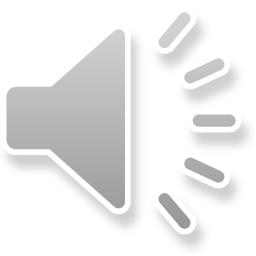 Postup:
1. Výběr tématu (+ process tracing)
2. Výběr textů
3. Kódování
4. Identifikace rámce
5. Pojmenování rámce
6. Vztahy mezi rámci, frame alingnment, rezonance s širší ideologií a žitým světem
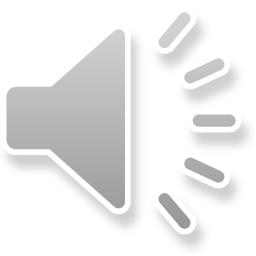